Ryan White Part A & Minority AIDS Initiative Service Utilization in the Indianapolis Transitional Grant Area: FY 2017-2018
June 7, 2018
Sam Parmar, MPH
SParmar@MarionHealth.org
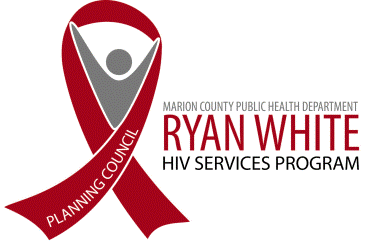 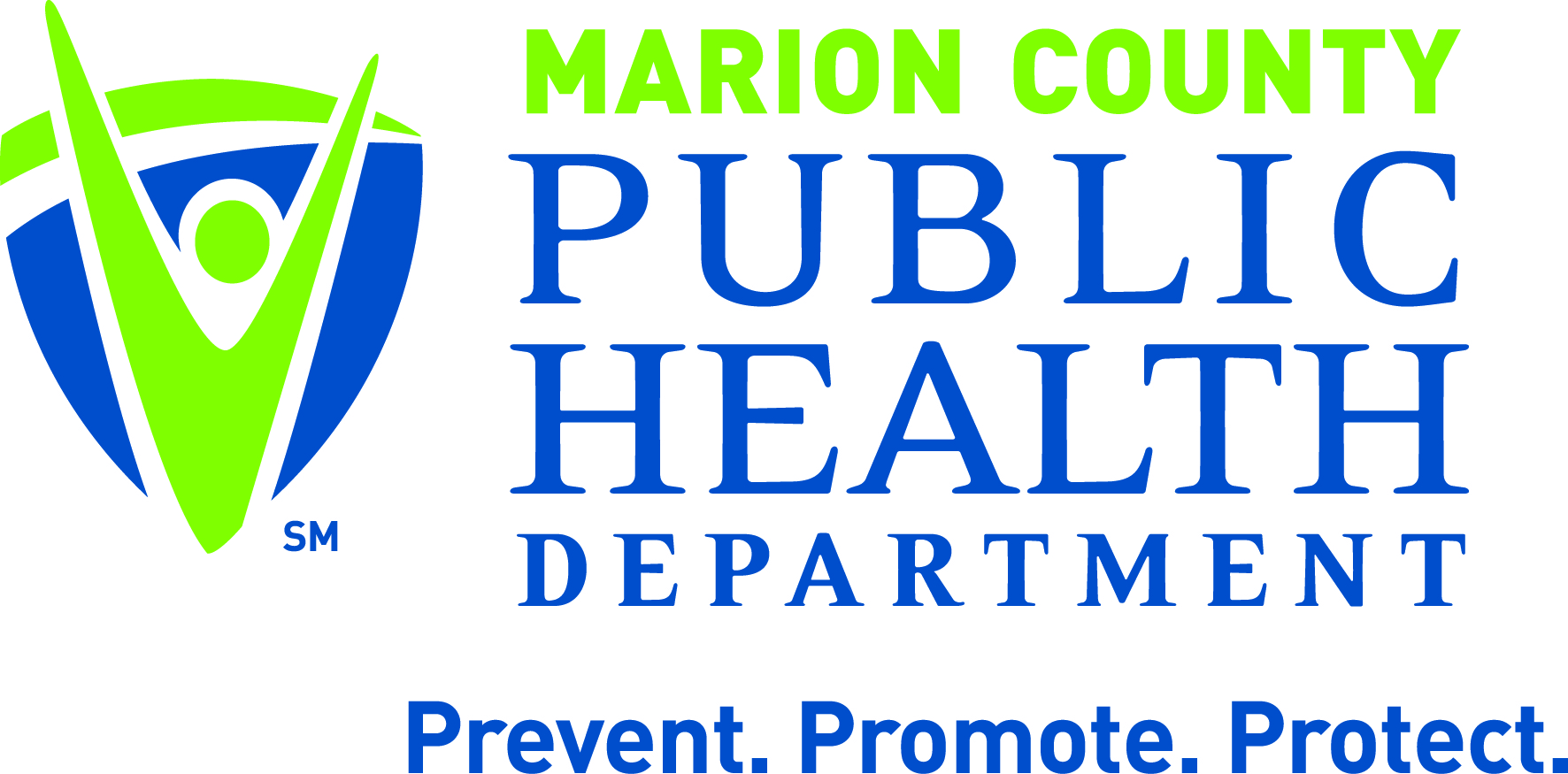 Objective
To provide the Ryan White Planning Council with information necessary for FY 2019-2020 priority setting and allocation
The Indianapolis Transitional Grant Area (TGA)
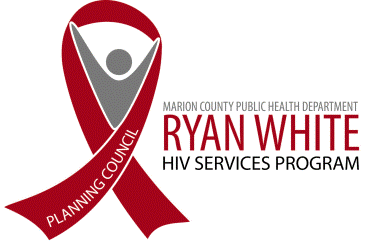 Indianapolis TGA Population
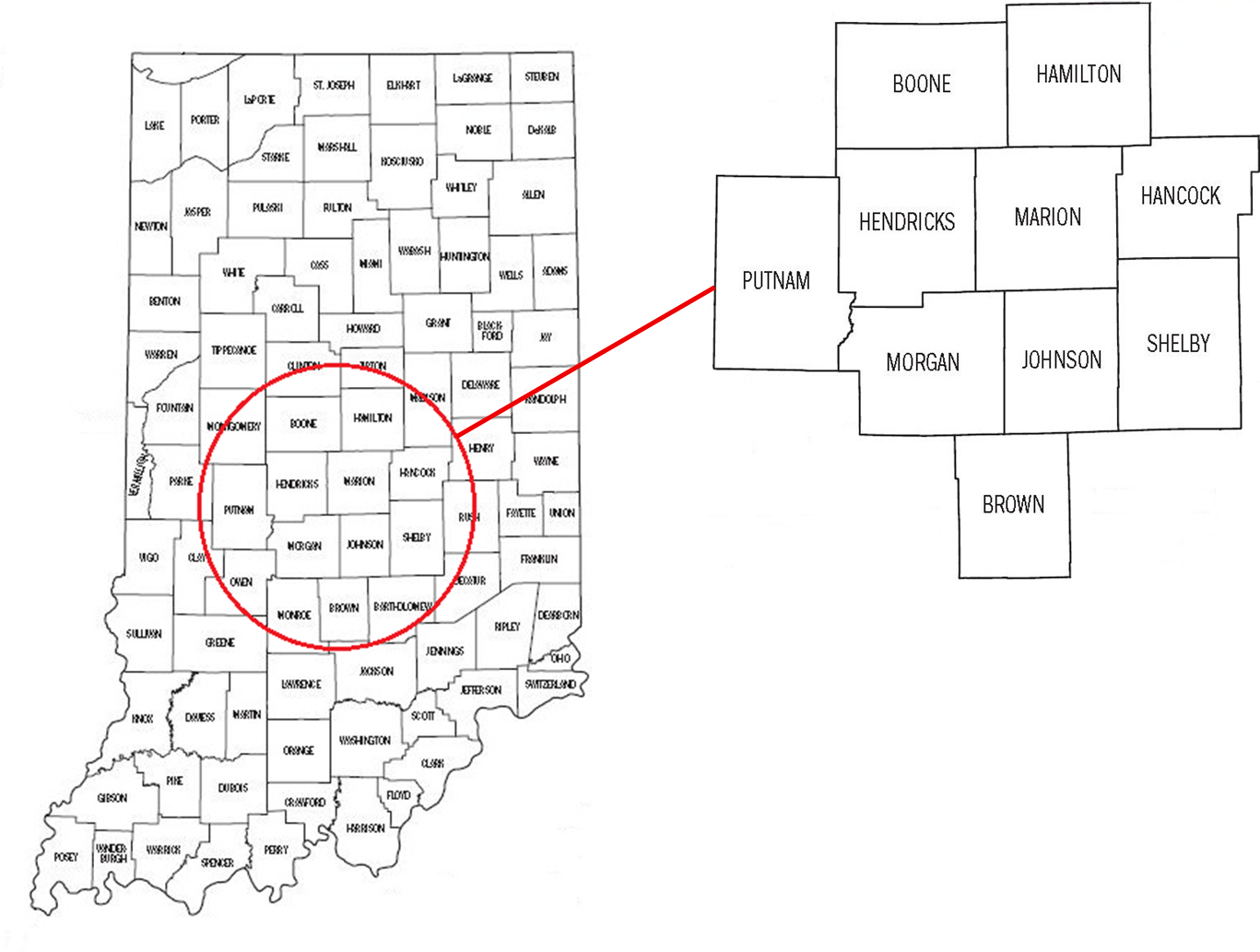 Ten Central Indiana counties with an estimated population of 1.89 million1 (6% increase since 2010)2 3
TGA Population Center
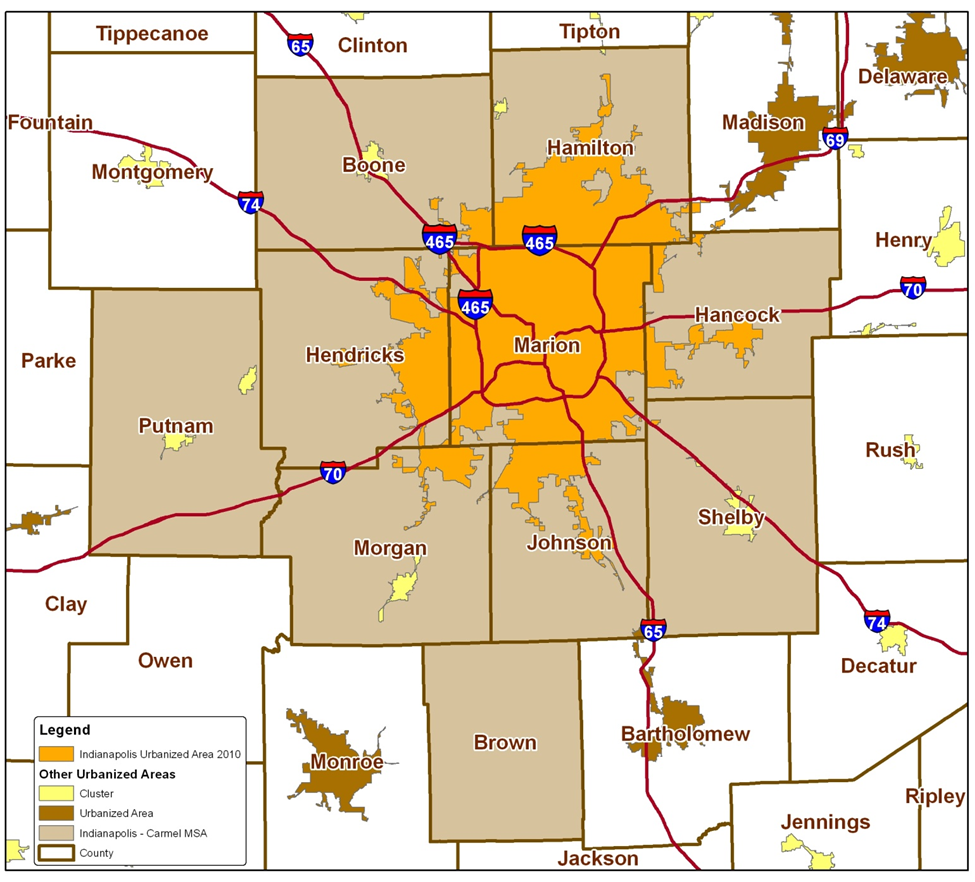 88% of the TGA’s population in orange4

46% reside inside Indianapolis city limits1
Overview of Part A and Minority AIDS Initiative (MAI) Funding
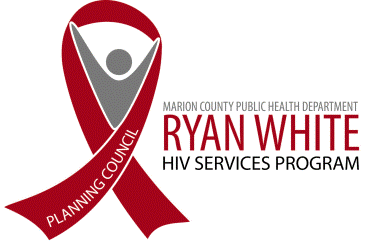 Overview of Part A and MAI Funding
Part A Funding = Formula + Supplemental5
Formula funds are based on the number of people living with HIV/AIDS (PLWH/A) in the TGA
Supplemental funds are awarded competitively based on demonstrated need and other selective criteria 
Includes core medical and support services designed to provide a continuum of care for PLWH/A
Core Medical
Must account for at least 75% of Part A funds allocated for services (without a waiver)
Support Services
Must be linked to the continuum of care and cannot exceed 25% of Part A funds allocated for services unless a waiver is obtained
Overview of Part A and MAI Funding
MAI Funding5
Funding based on distribution of PLWH/A among racial/ethnic minorities residing in the TGA
Supports services for minority populations
Data Sources
Utilization data collected using the Ryan White Information Services Enterprise (RISE) database6
Clinical and outcomes data collected using RISE, CAREWare, and the Enhanced HIV/AIDS Reporting System (eHARS) database7
All Parts Spending in the Indianapolis TGA
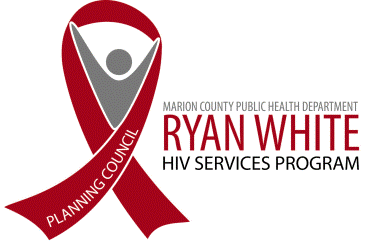 Part A and MAI Service Utilization
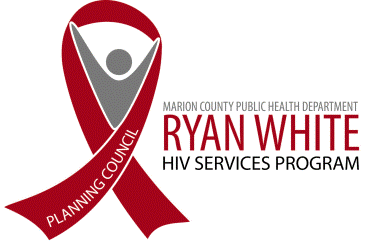 Part A/MAI Utilization: FY 2017-2018
During FY 2017-2018:
2,799 unique clients utilized 28,303 units of service excluding 8,492 EIS tests administered
Core Medical accounted for 63.1% of Part A/MAI service units and 72.6% of dollars spent at an average cost of $111 per unit
Support Services accounted for 37.0% of Part A/MAI service units and 27.4% of dollars spent at an average cost of $72 per unit
Part A/MAI Utilization: FY 2017-2018 vs. FY 2016-2017
The number of clients and services utilized increased considerably during FY 2017-2018
Number of clients increased 4.0% (2,799 v. 2,690)
Number of EIS tests increased 10.8% (8,492 v. 7,664)
Units of non-EIS service increased 1.2% (28,303 v. 27,952)
Cost per client decreased 1.2% ($1,338 v. $1,354)
Utilization of Core Medical Services
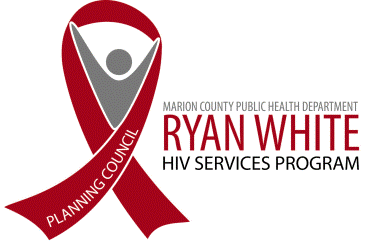 Utilization in FY 2017-2018 v. FY 2016-2017
Utilization in FY 2017-2018 v. FY 2016-2017
Utilization in FY 2017-2018 v. FY 2016-2017
Utilization in FY 2017-2018 v. FY 2016-2017
Early Intervention Services (EIS)
Accounted for 22.0% of Part A/MAI services utilized and 10.2% of dollars spent
Utilized by 8,090 clients, a increase of 6.9% from FY16 (N=7,568)
1.0 service unit per client
Averaged $47 per client, a decrease of 6% from FY16 ($50)
Medical Case Management (Including Treatment Adherence)
Accounted for 20.7% of Part A/MAI services utilized and 31.3% of dollars spent
Utilized by 2,703 clients, an increase of 21.5% from FY16 (N=2,225)
Averaged 3.0 service units per client, a decrease of 18.9% from FY16 (N=3.7)
Averaged $430.83 per client, a decrease of 13.3% from FY16 ($496.74)
Outpatient Ambulatory/Primary Medical Care
Accounted for 10% of Part A/MAI services utilized and 18% of dollars spent
Utilized by 635 clients, an increase of 19.6% from FY16 (N=531)
Averaged 6.1 service units per client, a decrease of 15.3% from FY16 (N=7.2)
Averaged $1,055.23 per client, a decrease of 14.5% from FY16 ($1,234.81)
Mental Health Services
Accounted for 5.2% of Part A/MAI services utilized and 8.4% of dollars spent
Utilized by 407 clients, a increase of 49.1% from FY16 (N=273)
Averaged 7.4 service units per client, an increase of 8.8% from FY16 (N= 6.8)
Averaged $763.77 per client, an decrease of 13.3% from FY16 ($880.53)
Oral Health Care
Accounted for 0.9% of Part A/MAI services utilized and 2.1% of dollars spent
Utilized by 110 clients, a increase of 7.8% from FY16 (N=102)
Averaged 3.0 service units per client, no change from FY16
Averaged $706.52 per client, an increase of 28.3% from FY16 ($550.81)
AIDS Pharmacy Assistance (Local)
Accounted for 0.03% of Part A/MAI services utilized and 0.3% of dollars spent
Utilized by 6 clients, a decrease of 93.8% from FY16 (N=97)
Averaged 2.2 service units per client, a decrease of 4.3% from FY16 (2.3)
Averaged $1,806.33 per client, a increase of 29.9% from FY16 ($1,390.79)
Health Insurance Premium & Cost Sharing Assistance
Accounted for 0.03% of Part A/MAI services utilized and 0.8% of dollars spent
Utilized by 9 clients, an decrease of 78.6% from FY16 (N=42)
Averaged 1.2 service units per client, a decrease of 84% from FY16 (N=7.5)
Averaged $3,325.33 per client, a decrease of 6.9% from FY16 ($3,570.93)
Substance Abuse Services - Outpatient
Accounted for 0.9% of Part A/MAI services utilized and 1.2% of dollars spent
Utilized by 33 clients, no change from FY16 (N=33)
Averaged 10.9 service units per client, an increase of 230% from FY16 (N=3.3)
Averaged $1,342.42 per client, a increase of 171.3% from FY16 ($494.79)
Nutrition Services
Accounted for 0.6% of Part A/MAI services utilized and 0.3% of dollars spent
Utilized by 115 clients, an increase of 43.8% from FY16 (N=80)
Averaged 2.1 service units per client, an increase of 23.5% from FY16 (N=1.7)
Averaged $94.35 per client, an decrease of 14.5% from FY16 ($110.31)
Utilization of Support Services
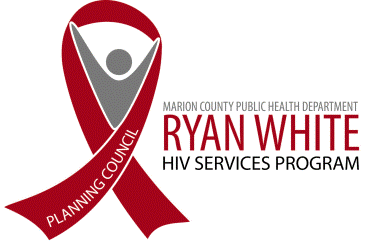 Utilization in FY 2017-2018 v. FY 2016-2017
Utilization in FY 2017-2018 v. FY 2016-2017
Utilization in FY 2017-2018 v. FY 2016-2017
Utilization in FY 2017-2018 v. FY 2016-2017
Utilization in FY 2017-2018 (new) v. FY 2016-2017
Utilization in FY 2017-2018 (new) v. FY 2016-2017
Non-Medical Case Management
Accounted for 21.5% of Part A/MAI services utilized and 17.5% of dollars spent
Utilized by 2,462 clients, an increase of 10.6% from FY16 (N=2,225)
Averaged 3.4 service units per client, an increase of 25.9% from FY16 (N=2.7)
Averaged $264.85 per client, an increase of 29.7% from FY16 ($204.22)
Health Education/Risk Reduction (HE/RR)
Accounted for 4.6% of Part A/MAI services utilized and 2.4% of dollars spent
Utilized by 585 clients, a increase of 15.4% from FY16 (N=507)
Averaged 3.0 service units per client – no change from FY16
Averaged $153.78 per client, a decrease of 7.2% from FY16 ($165.81)
Outreach Services
Accounted for 1.5% of Part A/MAI services utilized and 0.04% of dollars spent
Utilized by 36 clients, a decrease of 85.6% from FY16 (N=250)
Averaged 16.3 service units per client, an increase of 608.7% from FY16 (N=2.3)
Averaged $40.28 per client, a decrease of 54.4% from FY16 ($88.38)
Emergency Financial: Food
Accounted for 2.6% of Part A/MAI services utilized and 0.9% of dollars spent
Utilized by 432 clients, a increase of 6.4% from FY16 (N=406)
Averaged 2.3 service units per client, a increase of 4.5% from FY16 (2.2)
Averaged $75.84 per client, a increase of 2.6% from FY16 ($73.92)
Medical Transportation Services
Accounted for 3.0% of Part A/MAI services utilized and 1.4% of dollars spent
Utilized by 280 clients, an decrease of 20.2% from FY16 (N=351)
Averaged 4.1 service units per client, a decrease of 51.2% from FY16 (N=8.4)
Averaged $183.06 per client, an decrease of 19.4% from FY16 ($227.26)
Short Term Housing
Accounted for 0.5% of Part A/MAI services utilized and 2.5% of dollars spent
Utilized by 143 clients, a decrease of 10.6% from FY16 (N=160)
Averaged 1.3 service units per client, no change from FY16 
Averaged $642.91 per client, an decrease of 7.1% from FY16 ($692.06)
Emergency Financial: Utilities
Accounted for 0.4% of Part A/MAI services utilized and 1.3% of dollars spent
Utilized by 122 clients, an decrease of 20.3% from FY16 (N=153)
Averaged 1.4 service units per client, an decrease of 6.7% from FY16 (N=1.5)
Averaged $401.05 per client, an increase of 27.2% from FY16 ($315.35)
Legal Services
Accounted for 0.04% of Part A/MAI services utilized and 0.1% of dollars spent
Utilized by 10 clients, an decrease of 86.1% from FY16 (N=72)
Averaged 1.5 service units per client, a decrease of 34.8% from FY16 (N=2.3)
Averaged $206.30 per client, a decrease of 16.8% from FY16 ($248.07)
Linguistic Services
Accounted for 0.7% of Part A/MAI services utilized and 0.5% of dollars spent
Utilized by 48 clients, an increase of 9.1% from FY16 (N=44)
Averaged 5.6 service units per client, a decrease of 13.8% from FY16 (N=6.5)
Averaged $365.40 per client, an decrease of 25.2% from FY16 ($488.34)
Emergency Pharmacy (new)
Accounted for 0.04% of Part A/MAI services utilized and 0.6% of dollars spent
Utilized by 13 clients 
Averaged 1.2 service units per client
Averaged $1644.46 per client
Substance Abuse Services – Residential (new)
Accounted for 0.21% of Part A/MAI services utilized and 0.1% of dollars spent
Utilized by 5 clients 
Averaged 16 service units per client
Averaged $406.00 per client
Food Bank/Home delivered Meals (new)
Accounted for 1.9% of Part A/MAI services utilized and 0.2% of dollars spent
Utilized by 31 clients 
Averaged 23.7 service units per client
Averaged $272.81 per client
Part A/MAI Client Profile
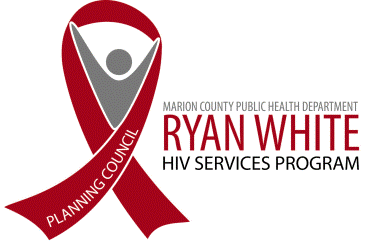 Client Status and Time Enrolled
During FY 2017-2018, a total of 2,799 unique clients utilized Part A and/or MAI services, an increase of 4.0% over FY 2016-2017 (N=2,690)
Of clients served, 71.9% (N=2,013) have an active client status, a increase of 5.1% over FY 2016-2017 (66.8%)
Of unique clients served, 7.7% (N=216) applied for and accessed Ryan White services for the first time, a decrease 3.2% over FY 2016-2017 (10.9%)
Part A/MAI Clients by Enrollment Status
Part A/MAI Clients by Gender
Part A/MAI Clients by Current Age
Part A/MAI Clients by Race/Ethnicity
Part A/MAI Clients by HIV Status
[Speaker Notes: Need update]
Part A/MAI Clients by Exposure Category
Part A/MAI Clients by Poverty Level
[Speaker Notes: Need update]
Part A/MAI Clients by County of Residence
During FY 2017, 46.0% of PLWH/A in the TGA utilized Part A/MAI services (2,806 of 6,092) – up from 45.5%
50.6% of Marion County PLWH/A accessed services – up from 49.3%
21.9% of PLWH/A in the outlying counties accessed services – down from 23.8%
N missing = 7
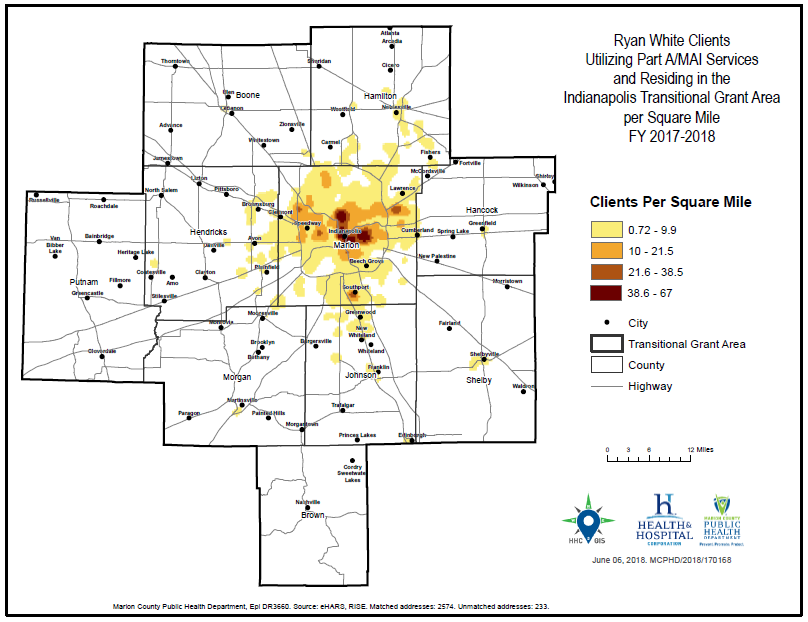 [Speaker Notes: Need update from gis]
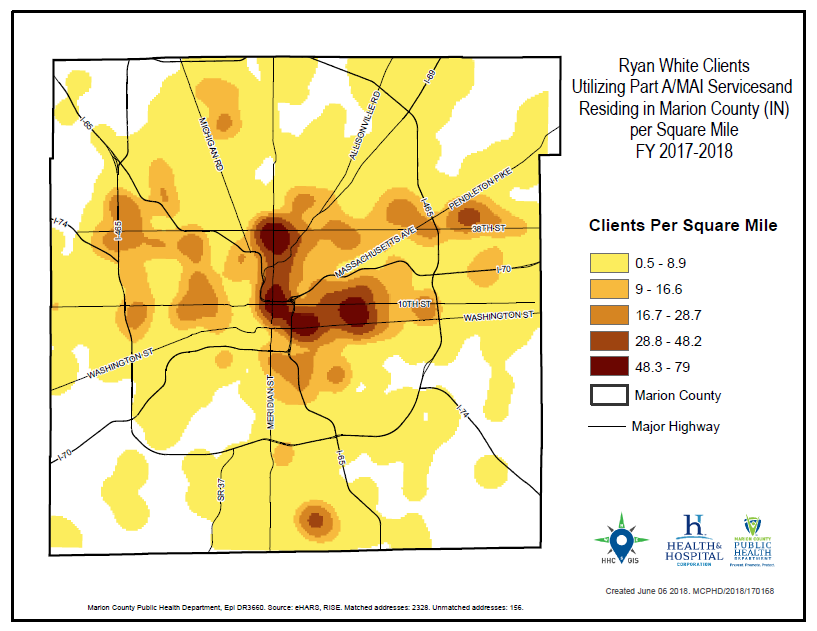 [Speaker Notes: Need update from gis]
HIV Continuum of Care in the TGA
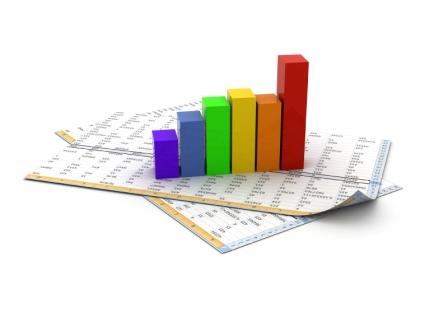 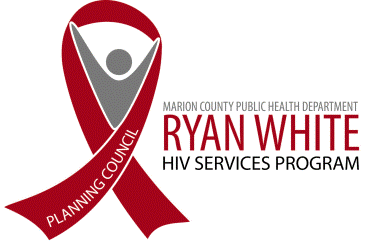 HIV Care Continuum Definitions
Linked to Care: People newly diagnosed with HIV during FY 2017 who received a CD4/viral load test within 90 days
Retained in Care: Residents living with HIV/AIDS with 2+ CD4/viral load tests performed at least 3 months apart in FY 2017
Antiretroviral Therapy: Residents living with HIV/AIDS who received a prescription for antiretroviral therapy in FY 2017
Viral Load Suppression: Residents living with HIV/AIDS with a FY 2017 viral load result <200 RNA copies/mL
Ryan White Clients v. Non-Client PLWH/A
* The National HIV/AIDS Strategy goal is 30 days until linkage to care. When using that benchmark, only 55.1% of RWSP clients and 57.9% of non-RWSP clients were linked to care.
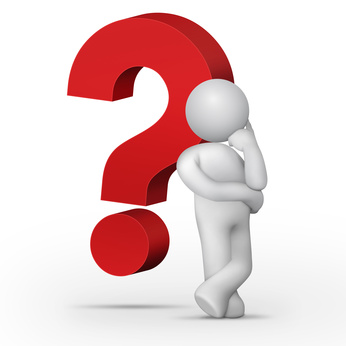 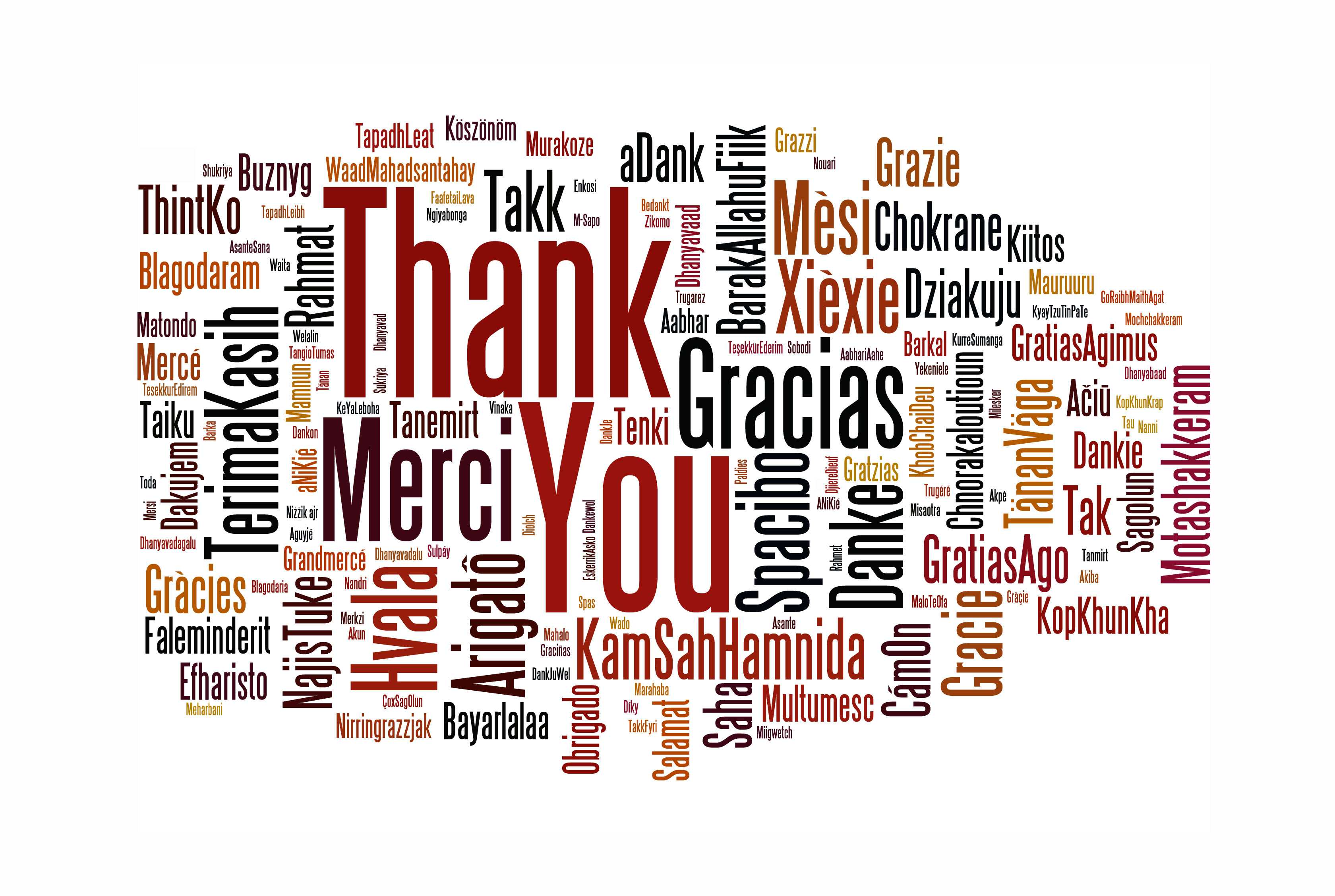 Michael Butler
Director

Sam Parmar, MPH
Epidemiologist

Ryan White HIV Services Program
Health & Hospital Corporation
Marion County Public Health Department
http://RyanWhiteIndy.org
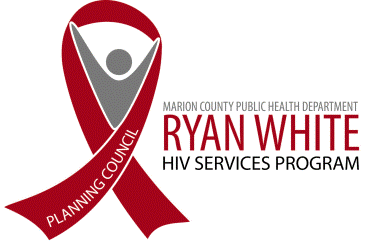 References
1 U.S. Census Bureau and Marion County Public Health Department. (2017). Marion County Public Health Department estimates based on ARIMA projections calculated using U.S. Census Bureau data 
2 U.S. Census Bureau. (2002). Time series of Indiana intercensal population estimates by county: April 1, 1990 to April 1, 2000. Table CO-EST2001-12-18. Release date April 17, 2002.
3 U.S. Census Bureau. (2011). Intercensal estimates of the resident population for counties of Indiana: April 1, 2000 to July 1, 2010. Table CO-EST00INT-01-18.
4 Glenn, R. (2011). Demographics & trends: Indianapolis, Marion County & the Indianapolis region. Department of Metropolitan Development: City of Indianapolis.
5 Health Resources and Services Administration. (2014). About the Ryan White HIV/AIDS program – About Part A: Grants to emerging metropolitan & transitional grant areas. Washington D.C.: U.S. Department of Health and Human Services. Available at http://hab.hrsa.gov/abouthab/parta.html
6 Ryan White HIV Services Program. (2014). Ryan White Information Services Enterprise (RISE). Indianapolis: Marion County Public Health Department.
7 Centers for Disease Control and Prevention. (2014). Enhanced HIV/AIDS Reporting System (eHARS). Indianapolis: Indiana State Department of Health.
8 U.S. Department of Health & Human Services. (2015). 2015 poverty guidelines. Retrieved from https://aspe.hhs.gov/2015-poverty-guidelines.